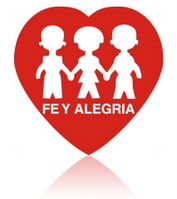 ACCIONES PARA LA CONTINUIDAD ASAMBLEA DE EDUCACIÓN
EVALUACIÓN DEL III PLAN GLOBAL DE FE Y ALEGRÍA 2011-2015
Retomar una identidad y espiritualidad comprometida con las banderas de la transformación social y de la educación popular  
Es vital ser más inclusivos, sabiendo ver y escuchar a las comunidades, a los jóvenes, y focalizando en los “más pobres”
Aumentar nuestros niveles de calidad, desde la institucionalización del modelo educativo y su sistema de mejora,  con especial atención a la organización y gestión educativa
Urge profundizar en nuestras propuestas desde la dimensión de lo productivo y emprendedor
Fortalecer la sostenibilidad institucional desde lo económico, pero sobre-todo desde el trabajo con otros y en red
Fortalecer la integralidad de nuestros servicios desde las sinergias e interdependencia de los programas en los diversos territorios
Avanzar en la incidencia pública y social
CONSEJO GENERAL AMPLIADO: 2016
¿Dónde debe estar Fe y Alegría en los próximos? 
¿Cuáles son las nuevas fronteras para Fe y Alegría hoy? 
¿Cuáles son los retos que debe asumir Fe y Alegría para dar vida y dignidad a  los pobres y excluidos de Venezuela?
ETAPA DE SENSIBILIZACIÓN E INTERPELACIÓN
Convivencia y defensa de la vida.
Del rentismo a un país productivo
Atención a la nueva configuración de nuestros jóvenes
Formación de ciudadanos
Hacer las cosas bien
La formación de las personas que trabajan en la institución
Sostenibilidad Institucional (J. Orbegozo sj.)
ETAPA DE SENSIBILIZACIÓN E INTERPELACIÓN
Procesos y retos de la Compañía de Jesús: (A. Peraza sj)
¿Cómo pasar de obras o estructuras al descubrimiento de hacer trabajos en equipo, con religiosos, laicos, etc.?
El papel de los jesuitas es mantener la inspiración, no necesariamente ocupar un tema gerencial.
¿Cómo pasar de la institucionalidad cerrada al trabajo en red, en movimiento?
¿Cómo formar laicos comprometidos?
¿Cómo asimilar el cambio de época desde la educación?
El educador debe ser un soñador.
ETAPA DE SENSIBILIZACIÓN E INTERPELACIÓN
Asumir como horizonte la transformación, personal y social.  (FIFA)
Cuatro ejes:
Reafirmar  La Educación Popular como nuestro camino
Orientar nuestro trabajo a las fronteras de la exclusión.
La sostenibilidad como compromiso con las personas que confían en nosotros.
Incidir en procesos de transformación cultural, social y política  a través de la acción pública
DESAFIOS PARA FE Y ALEGRÍA VENEZUELA
El replanteamiento del modo de acercarnos a las comunidades, al entorno y a las nuevas fronteras de exclusión que retan la acción transformadora del movimiento.
la adecuación de la propuesta educativa de fe y alegría para que responda de forma pertinente y eficaz a procesos de transformación social.
el fortalecimiento de la sostenibilidad institucional de fe y alegría
la construcción de un país productivo y emprendedor, desde una perspectiva de economía solidaria.
La reconstitución del tejido social y de la institucionalidad del país.
PRODUCTOS
Plan marco para toda Fe y Alegría Venezuela. 
Revisión y modificación, desde este referente, del plan del Programa Escuela recién construido.
Revisión de las prioridades del IRFA y la construcción de su plan. Aun trabajando.
Plan del programa Ed. Universitaria
Asumimos la nueva formulación de la visión,  misión y decálogo de Fe y Alegría de FIFA
Misión
Fe y Alegría es un Movimiento Internacional de Educación Popular y Promoción Social que impulsa desde, con y para las comunidades en las que trabaja, procesos educativos integrales, inclusivos y de calidad, comprometiéndose en la transformación de las personas para construir sistemas sociales justos y democráticos.
Visión
Fe y Alegría es un referente de la educación popular integral, inclusiva y de calidad, que trabaja en las fronteras de mayor exclusión, incide en políticas nacionales e internacionales, es sostenible y desarrolla, junto a las comunidades, propuestas que aportan a la construcción de sociedades equitativas, solidarias, libres de violencia y respetuosas de la diversidad, donde las personas viven dignamente.